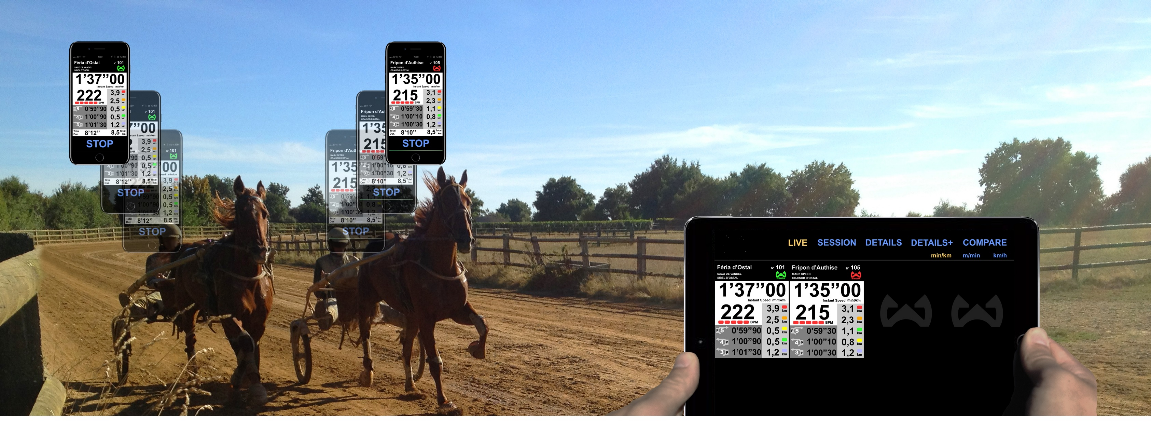 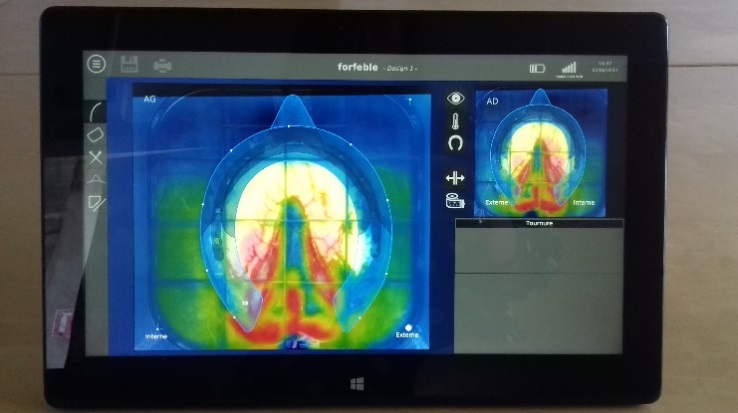 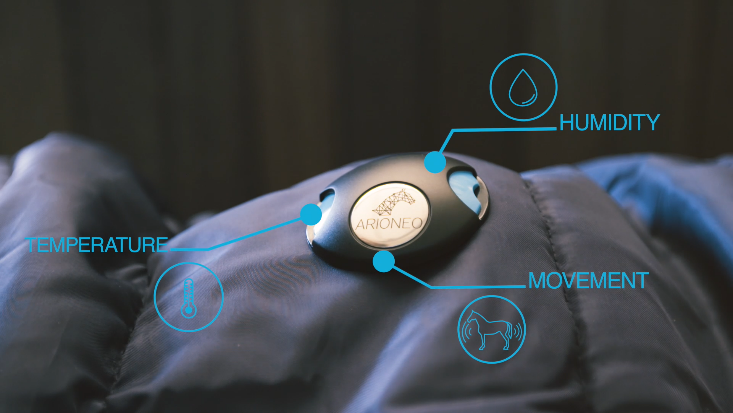 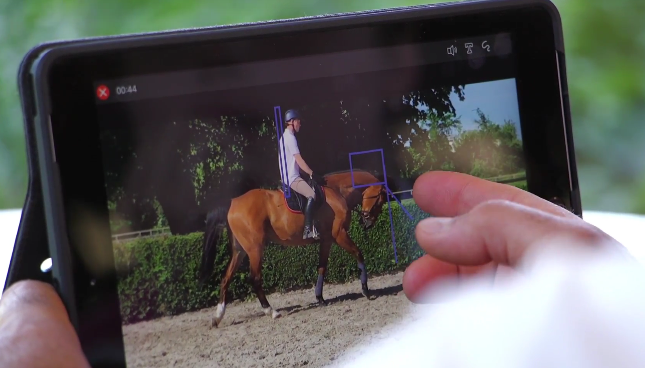 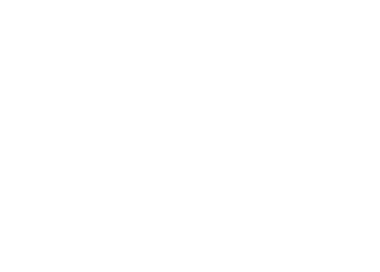 Le numérique au service de la Filière Equine
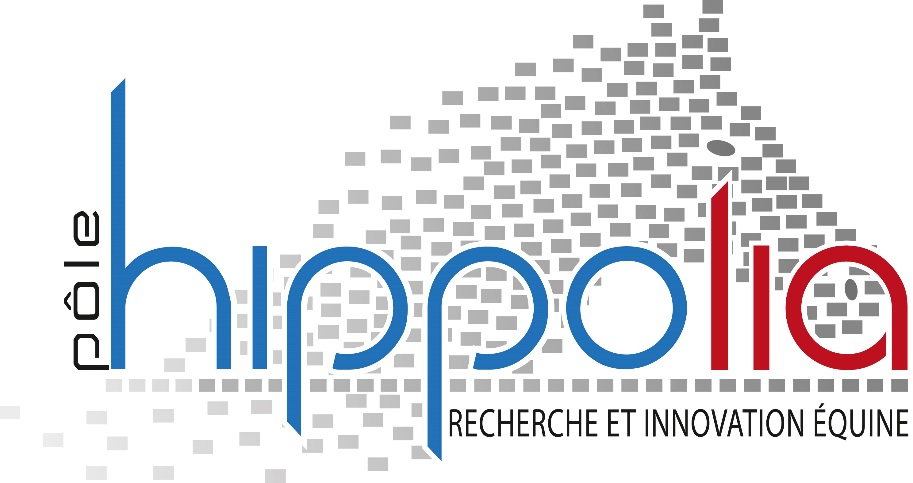 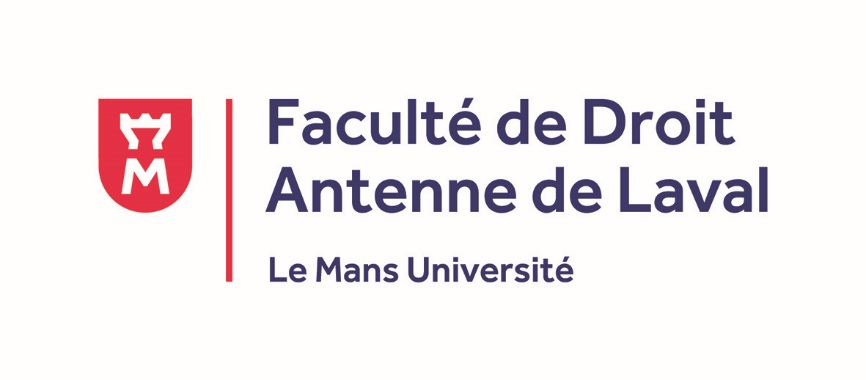 Vendredi 22 mars 2019
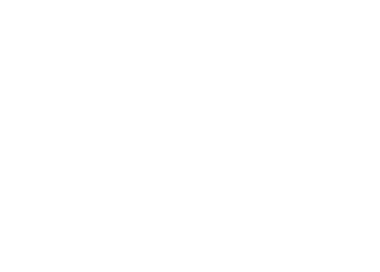 Numérique, de quoi parle-t-on ?
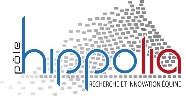 2
Panorama des outils numériques
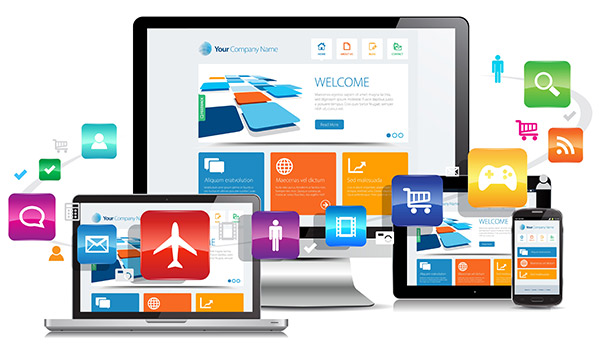 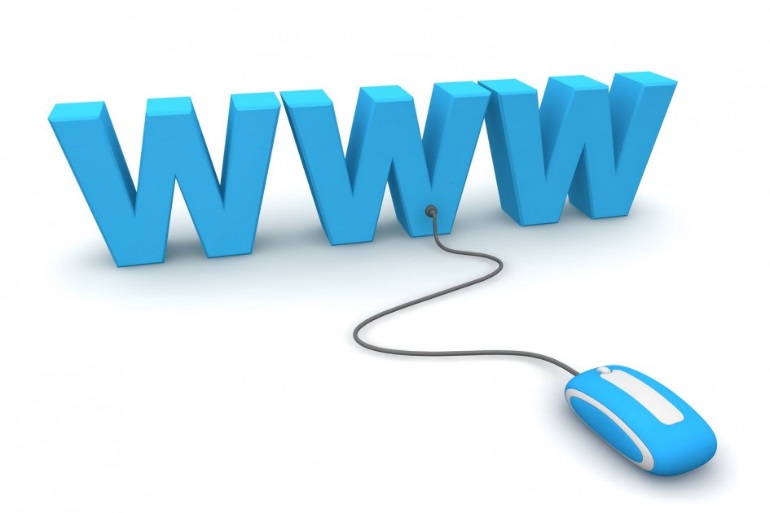 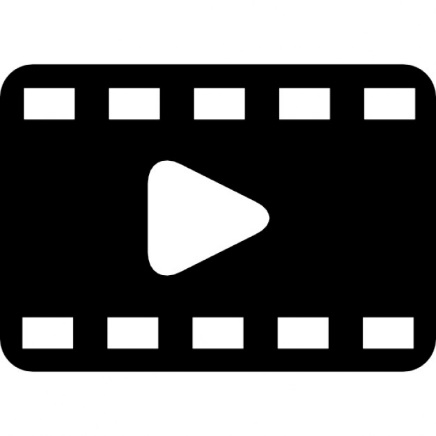 Internet
Vidéo
Hardware
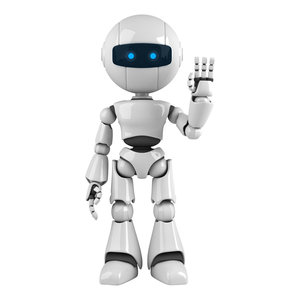 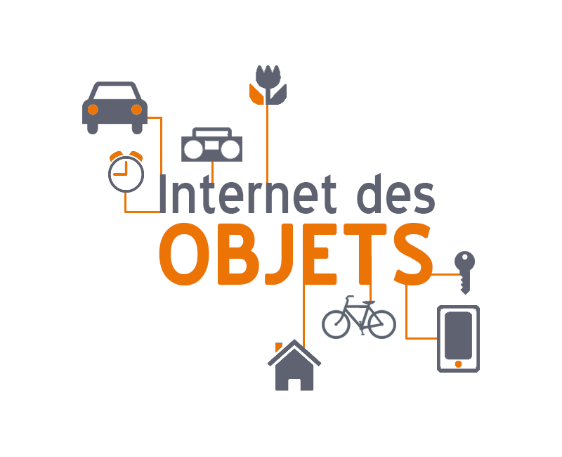 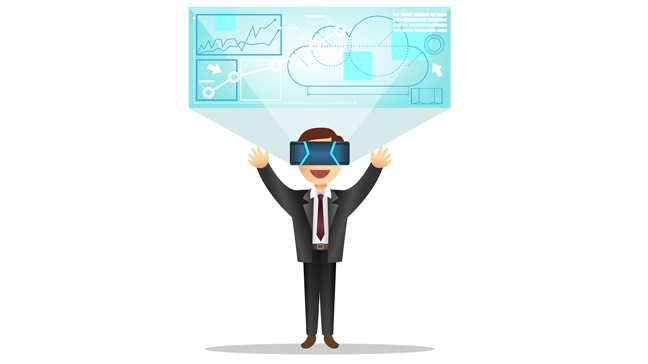 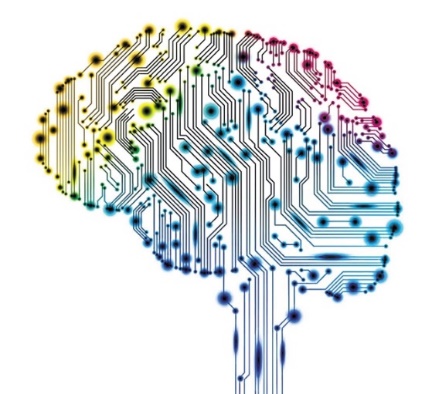 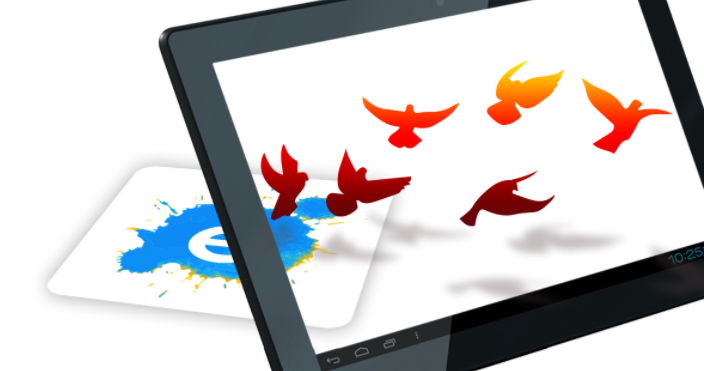 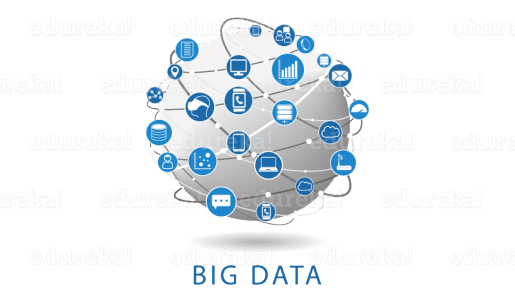 Robotisation / Mecanisation
IoT
Réalité augmentée
Réalité Virtuelle
Intelligence artificielle
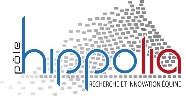 3
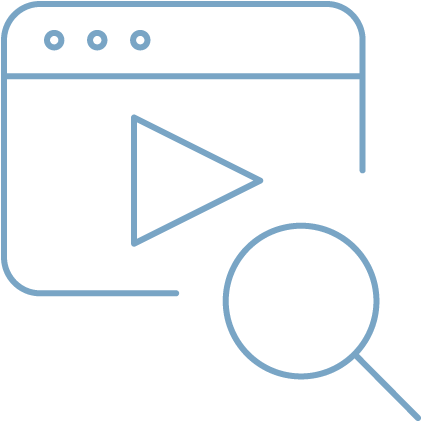 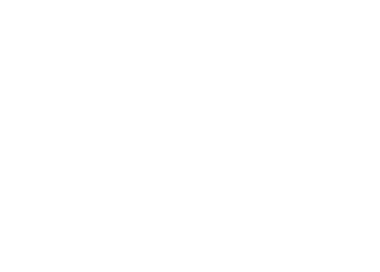 filière équine, de quoi parle-t-on?
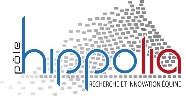 4
La filière équine en quelques chiffres
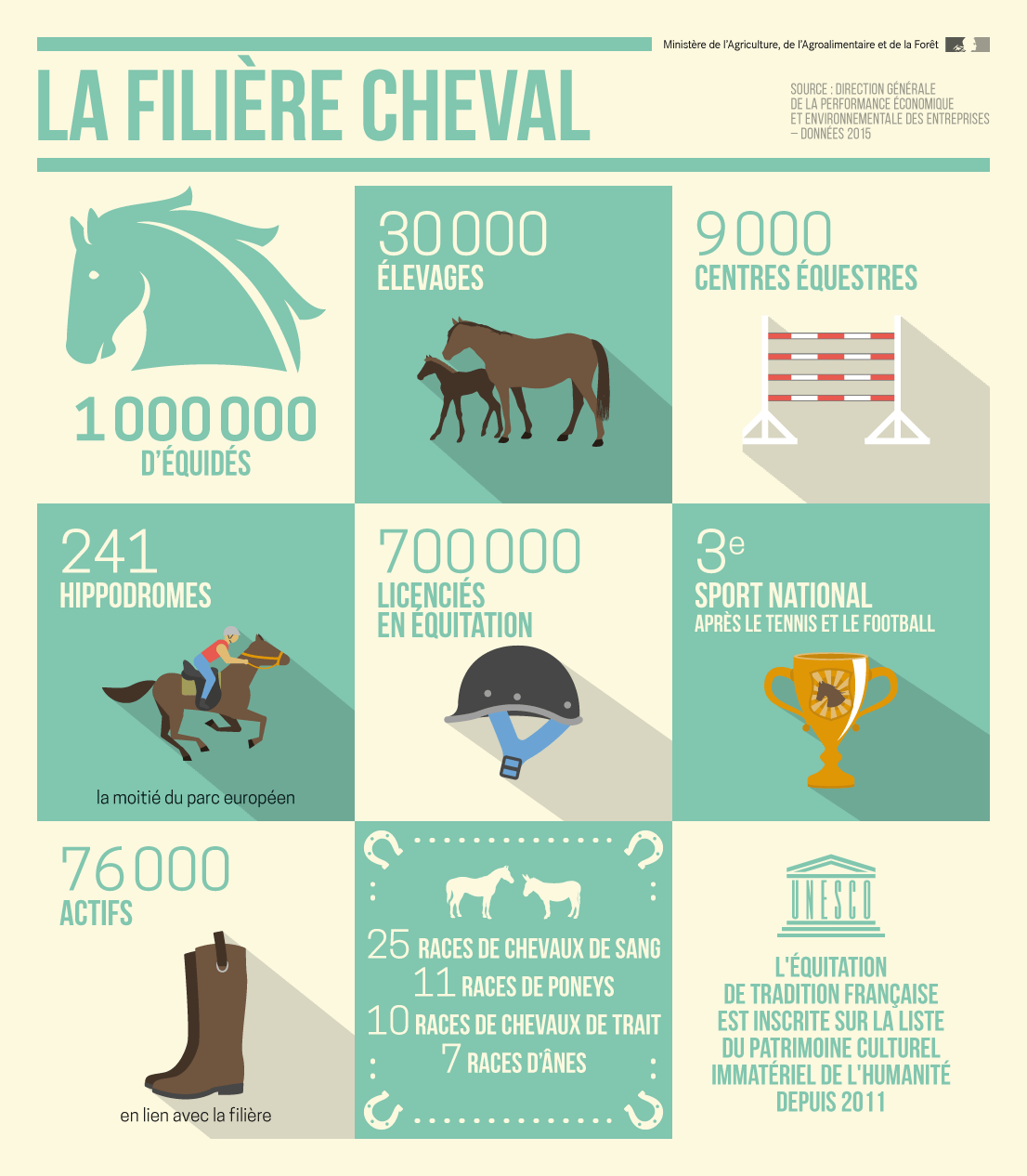 27 000
9 400
4ème
650 000
11 000 000 € 
De flux financiers
66 000
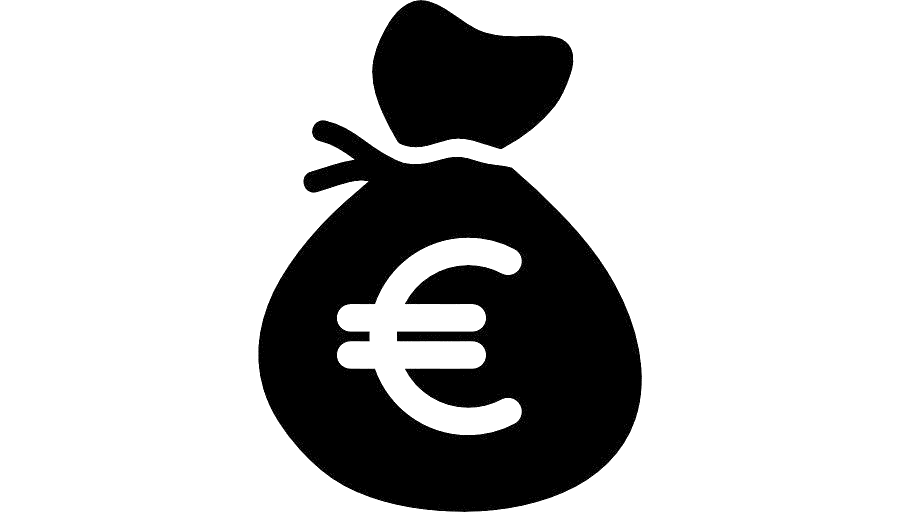 Sources: ifce.fr
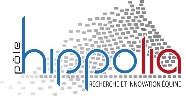 5
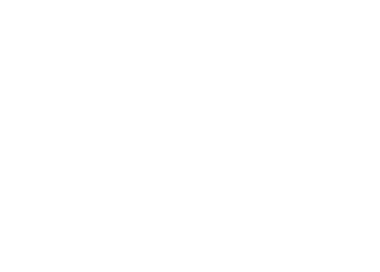 Le numérique & les professionnels équins
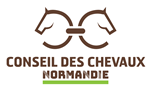 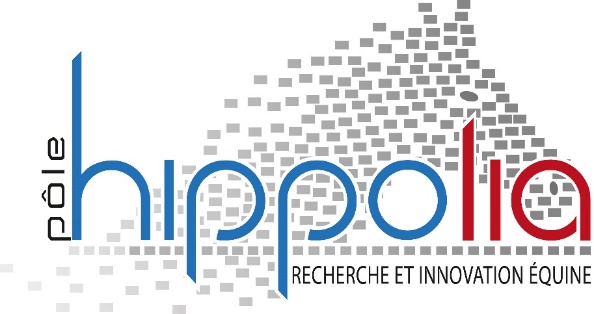 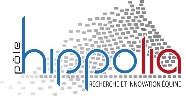 6
Les professionnels équins et le numérique
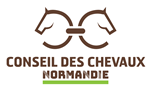 Les équipements
57%
90%
48%
80%
84%
Utilisent leur smartphone pour se connecter à internet dans le cadre professionnel
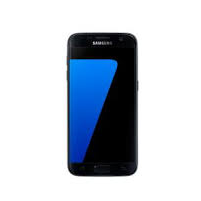 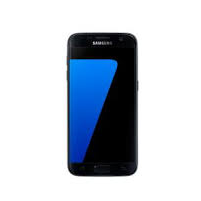 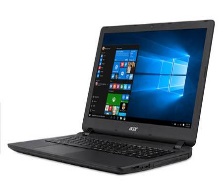 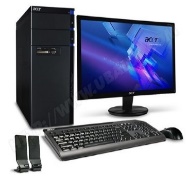 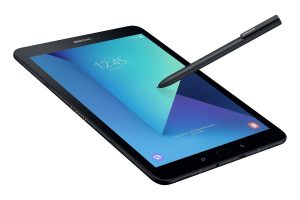 La connexion internet
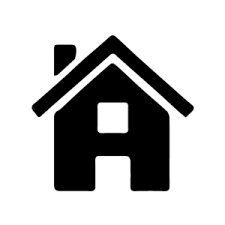 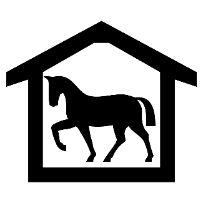 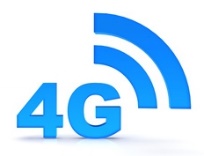 73%
70%
41%
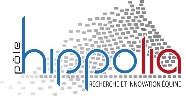 7
Les professionnels équins et le numérique
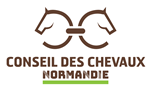 L’utilisation
98%
82%
76%
73%
72%
82%
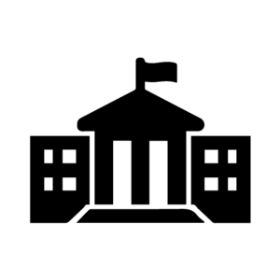 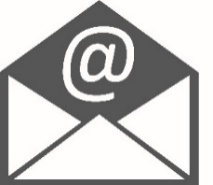 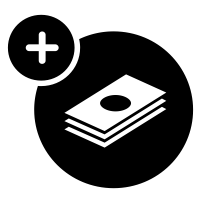 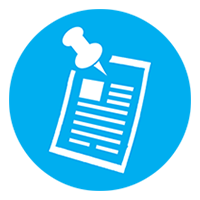 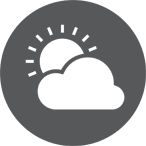 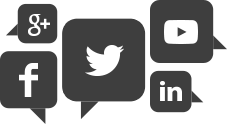 Et…
50% ont un logiciel de comptabilité
40% utilisent les plateformes d’économie collaborative
30% utilisent un objet connecté (23% ont des caméras)
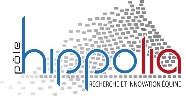 8
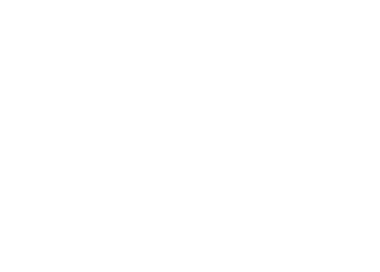 Quelles utilités des outils numériques
dans la filière équine ?
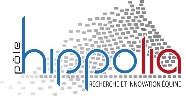 9
Soutenir le développement économique
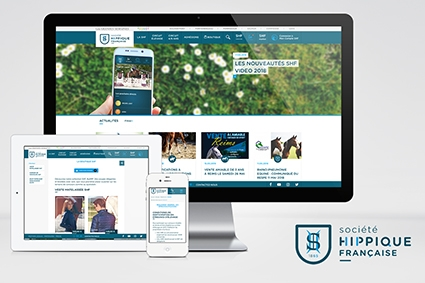 Communication
Diversification
Fidélisation
Rentabilité
Crédit photo : Equidéclic
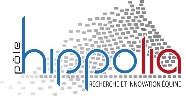 10
Faciliter la gestion de l’écurie
Sécurisation
Optimisation du temps 
Bien-être et prévention
Confort de travail
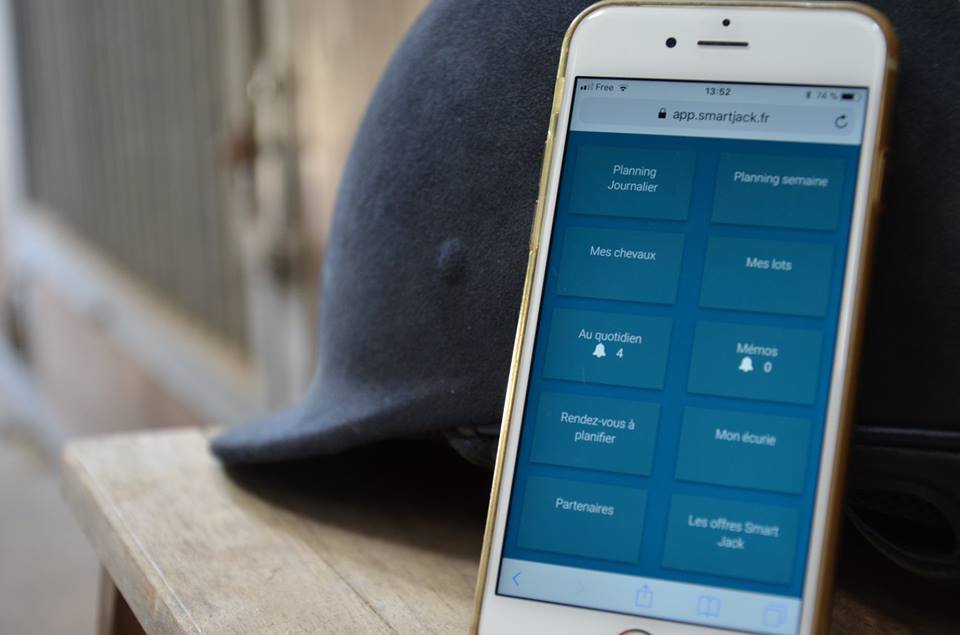 Crédit photo : Smart Jack
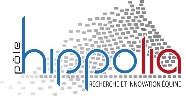 11
Objectiver le suivi du couple cavalier-cheval
Apprentissage
Progression
Technique
Sensation
Performance
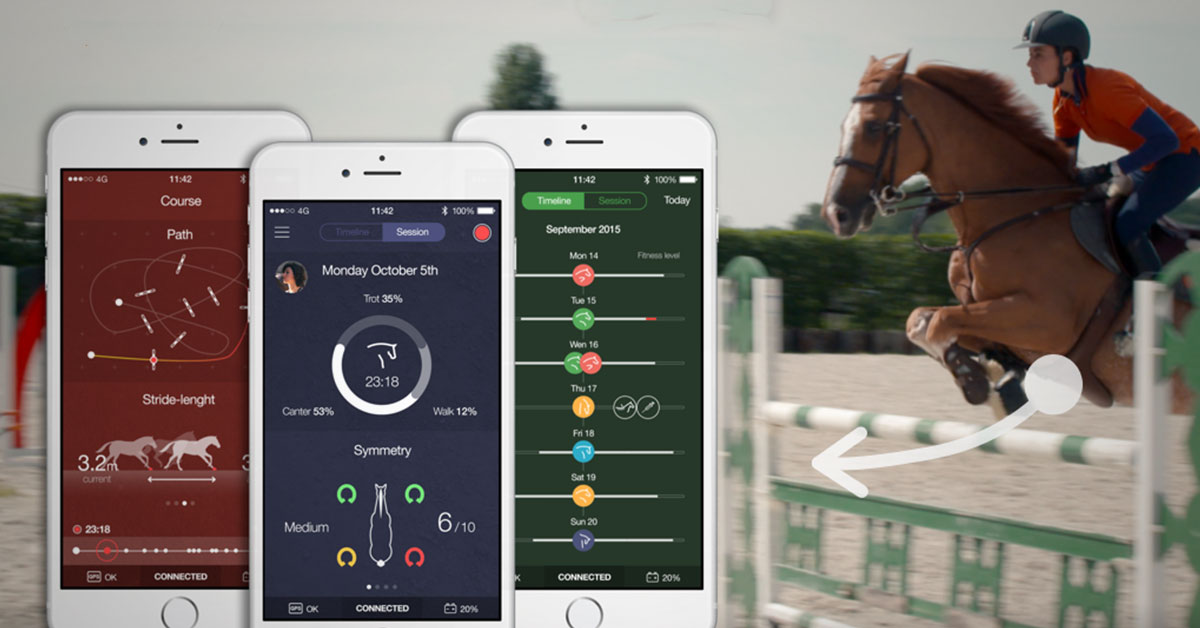 Crédit photo : Equisense
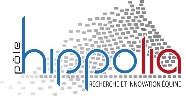 12
Enrichir les événements
Fiabilité
Emotions
Attractivité
Gamification
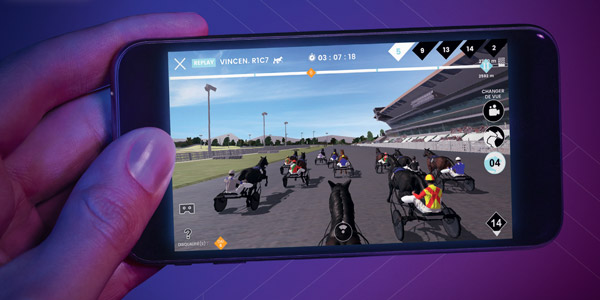 Crédit photo : EpiqE Tracking
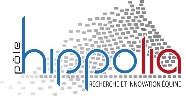 13
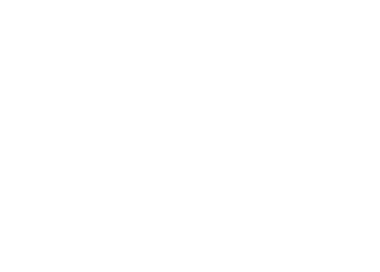 Les freins au développement
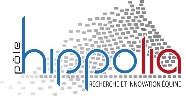 14
Les freins Principaux
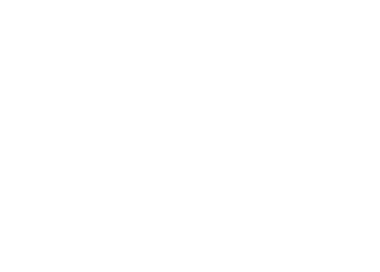 Freins techniques: 
Structures non adaptés, 
Faible couverture

Freins marchés:
Crainte que la machine remplace l’homme
Rentabilité pas toujours démontrée

Freins réglementaires:
RGDP
Règlements sportifs
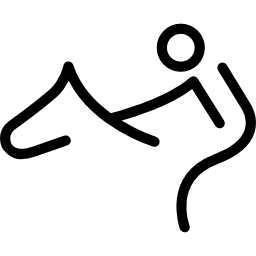 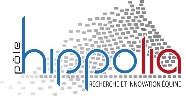 15
Conclusion
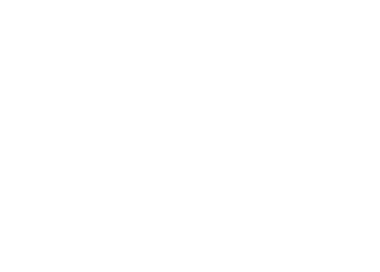 Les outils numériques dans la filière équine c’est :
Une réalité
Une utilité
Une opportunité




Un outil qui ne remplacera jamais ni le ressenti du cavalier, ni les compétences du vétérinaire ni l’expertise de l’entraîneur !
de sécurité
de rentabilité
de respect de l’environnement
de performance
de bien-être et de confort
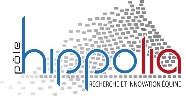 16
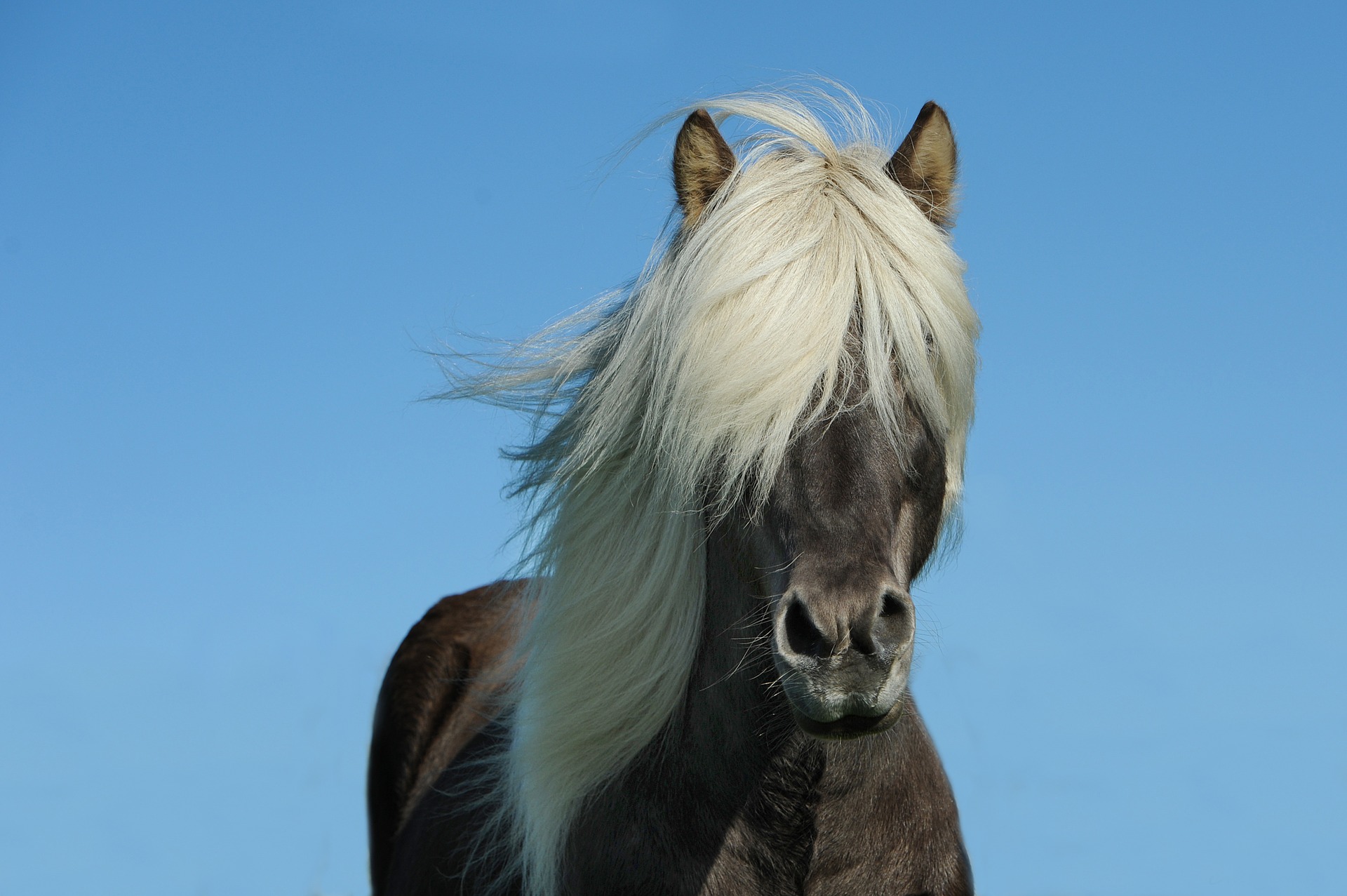 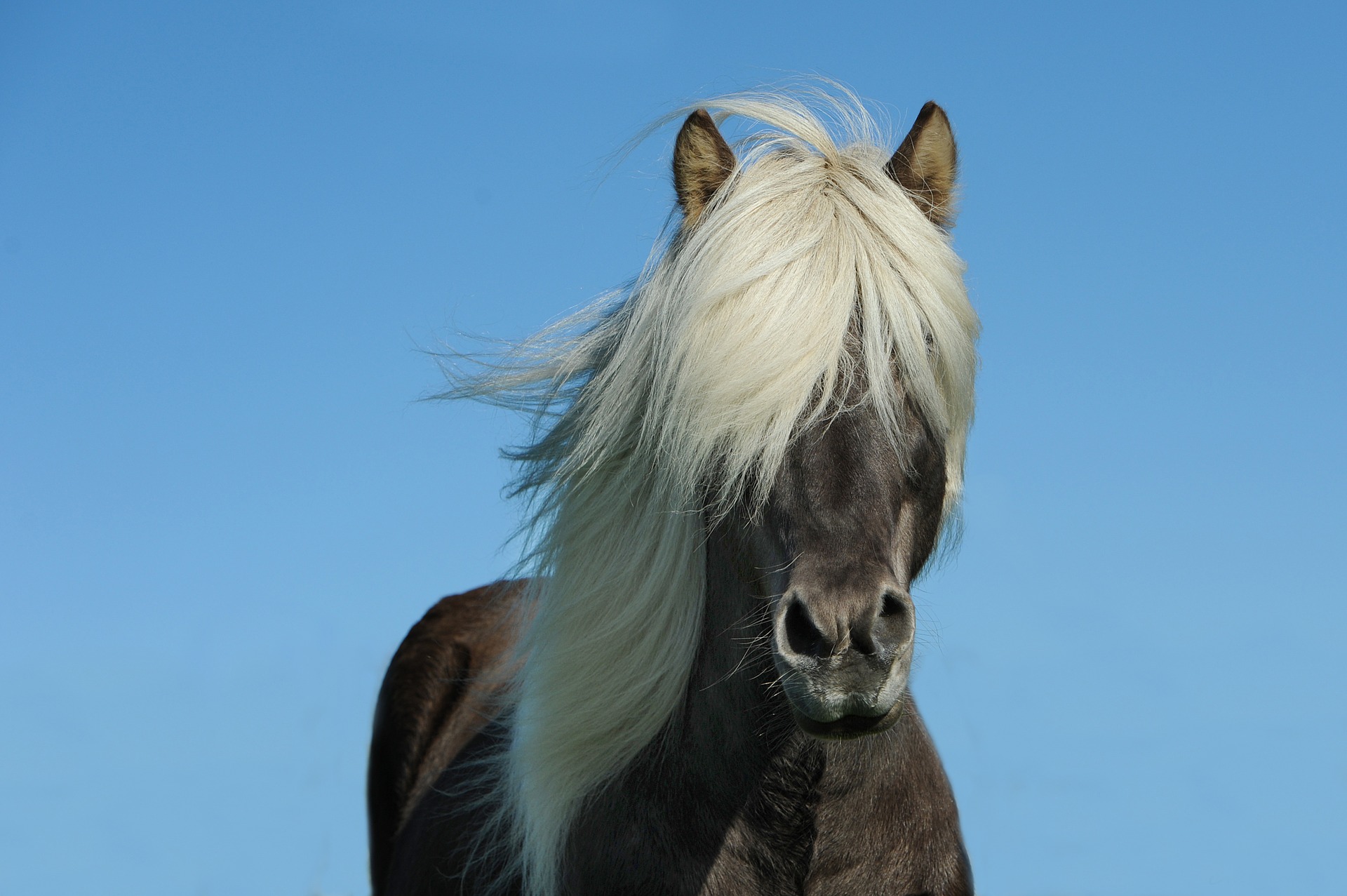 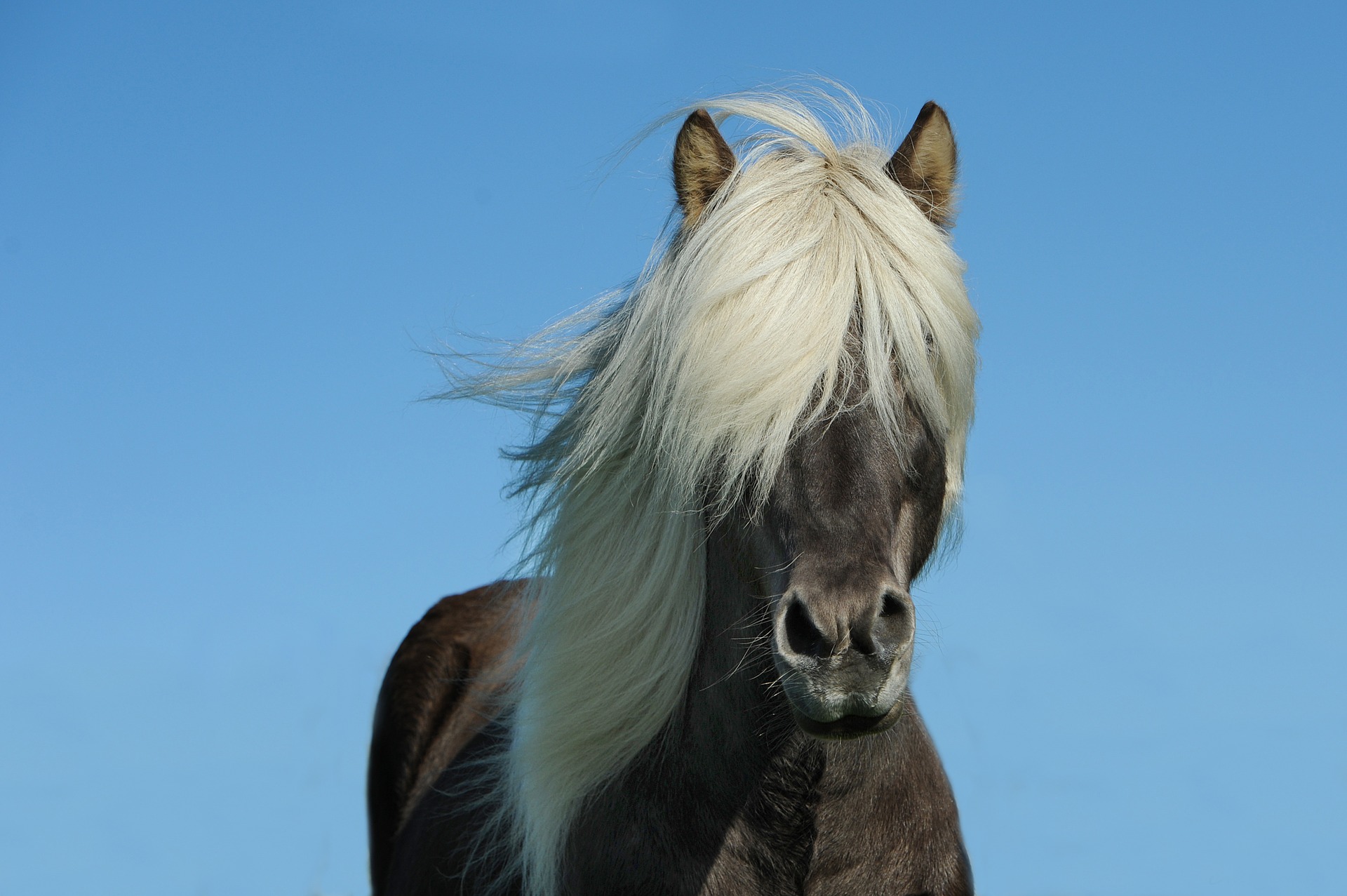 Merci de votre attention
Bathilde Diligeon
Chargée d’étude au Pôle Hippolia
Bathilde.diligeon@hippolia.org
02 31 94 94 21
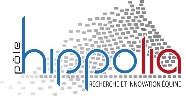 17